Victoria Beckham(1974-present)
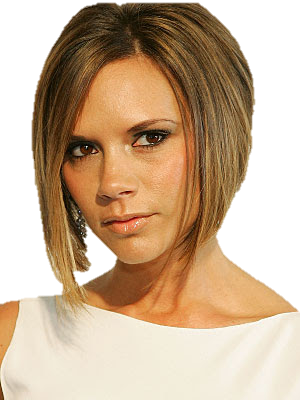 Celebrity Endorsements
Brittany Predmore
Mass Media & Politics
Personal Info
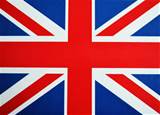 Born April 17th, 1974.
Originally from Hertfordshire, England.
Married to David Beckham.
Mother to Brooklyn, Romeo,  Cruz, and Harper
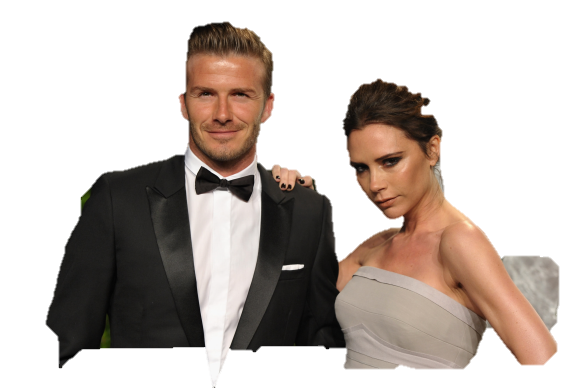 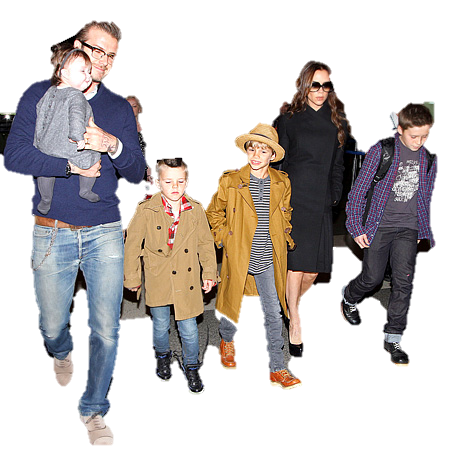 Career Info
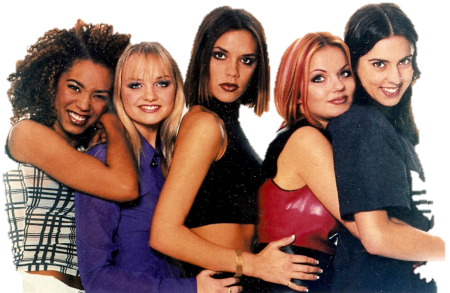 Spice Girls, “Posh Spice” - Singer (1997-2000, 2007-2008, 2012) .

Model – Emporio Armani (2008-present)

Fashion Designer  - “VB Rocks” Rock & Republic Collection  (2004-present)
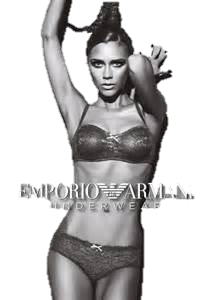 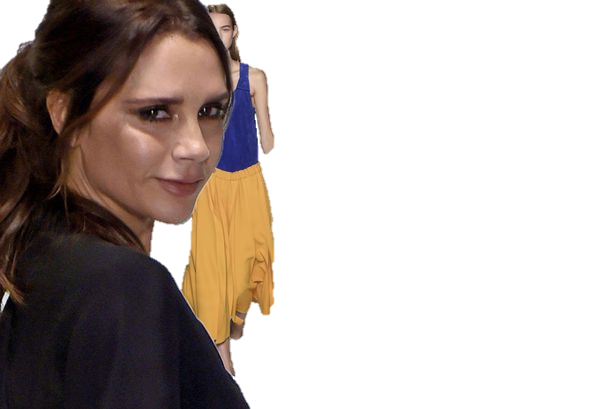 Major Charities
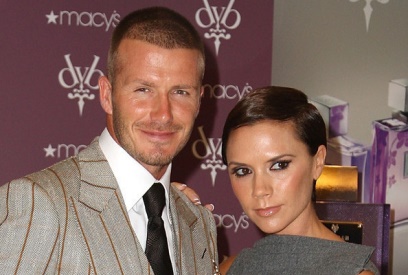 Victoria and David Beckham Charitable Trust 
Malaria No More
Cancer Research UK
BeatBullying
Love Our Children USA
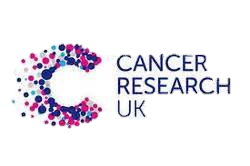 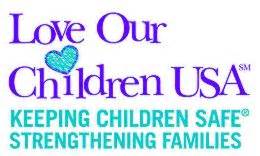 Full List of Charities: 
https://www.looktothestars.org/celebrity/victoria-beckham#causes
Major Causes
AIDS/HIV
Children
At Risk/Disadvantaged Youth
Cancer
Education
Health
Human Rights
Poverty
Women
Full List of Causes: https://www.looktothestars.org/celebrity/victoria-beckham#causes
The End
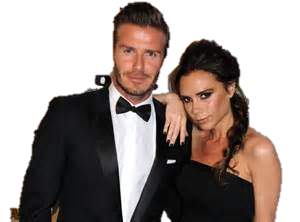